საბუნებისმეტყველო მეცნიერებათა და ჯანდაცვის ფაკულტეტი. ქიმიის დეპარტამენტი
ასოცირებული პროფესორი მაია ვანიძე
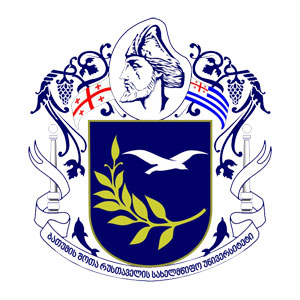 აჭარაში ინტროდუცირებული და ზოგიერთი ენდემური მცენარის ნაყოფის გადამუშავების დროს ბიოაქტიური ნაერთების ცვლილებები
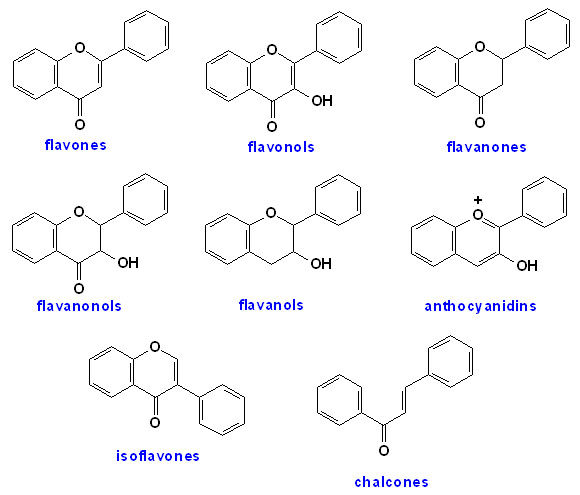 კვლევის ობიექტი საქართველოში გავრცელებული ზოგიერთი ენდემური მცენარეები და  ა(ა)იპ აგროსერვისცენტრში ინტროდუცირებული კულტურები
ფეიხოას (2 ფორმა)
კივის(1 ფორმა) 
ა(ა)იპ აგროსერვისცენტრში ლურჯი მოცვის (20-მდე), 
მაყვლის (2 ფორმა)
 ჟოლოს (1 ფორმა) 
ტყემლის ველური და კულტურული ჯიშები 
ვაზის 5 ენდემური ჯიშის ყურძენი ალექსანდროული (რაჭა), მუჯურეთული (რაჭა), საფერავი (კახეთი), ოცხანური საფერე (იმერეთი), ოჯალეში (სამეგრელო). 
ჩხავერის  ნიმუშები  აღებული  დასავლეთ საქართველოს აჭარის რეგიონში ზღვის დონიდან სხვადასხვა სიმაღლეზე
კავკასიური ფშატი (Elaeagnus L.),   Tsiteli Drosha( Prunus spinosa L ), 
 მანდარინის ჯიშებიAoshima, Iwasaki, Clemenules, Satsuma Clausellina, Mukoiyama, Miyagawa wase, Nankani, Nova, Okitsu wase, Taguchi wase, Taguchi wase. Tiaxara Unshiu
კვლევის ობიექტი
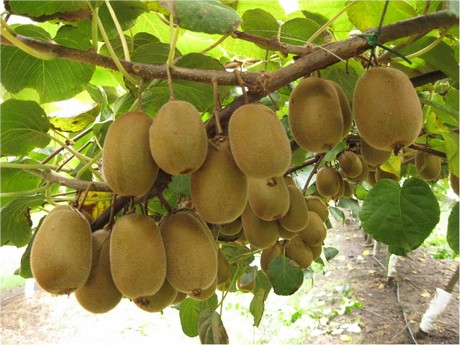 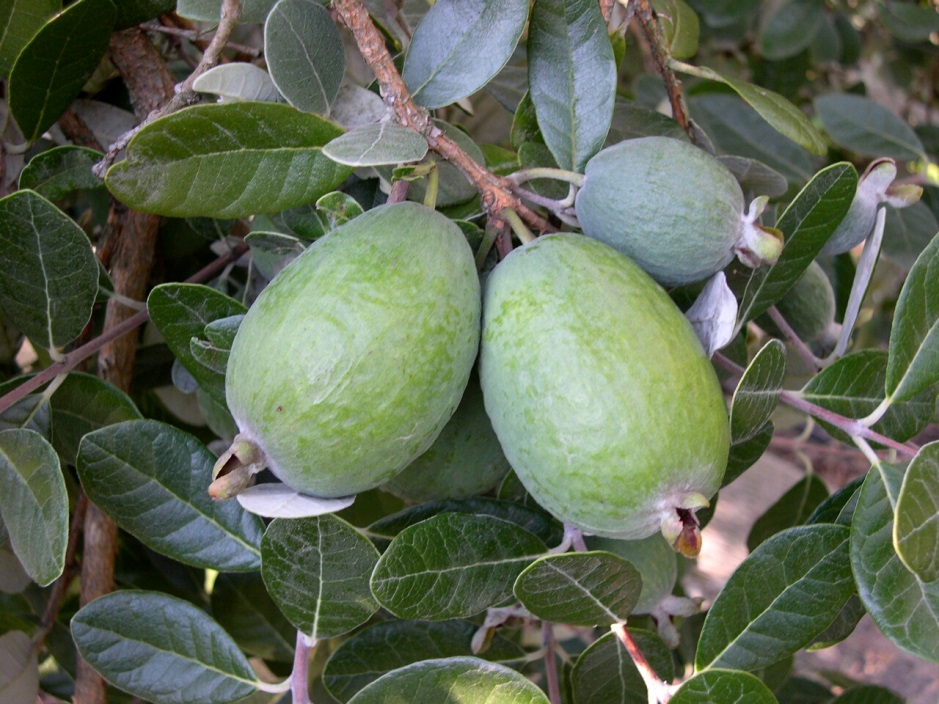 კარდინალი
მსხვილნაყოფა
ჰაივარდი
კვლევის ობიექტი
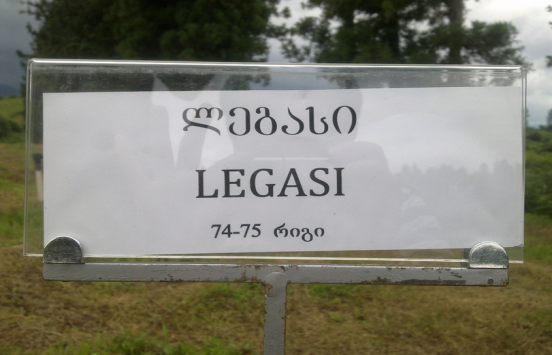 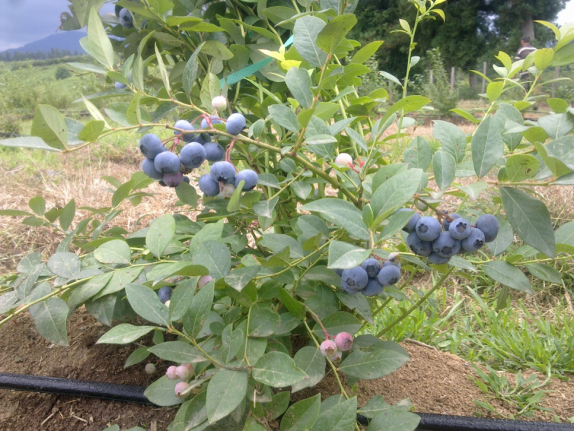 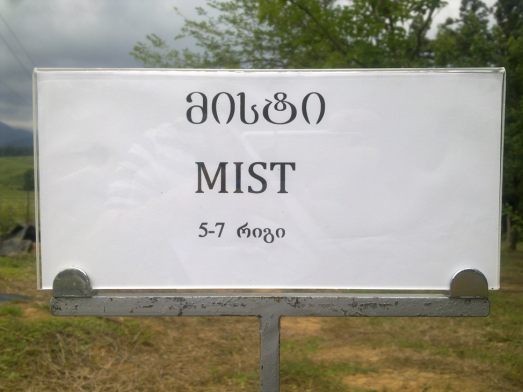 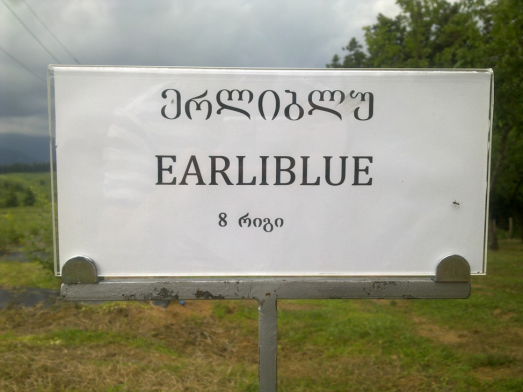 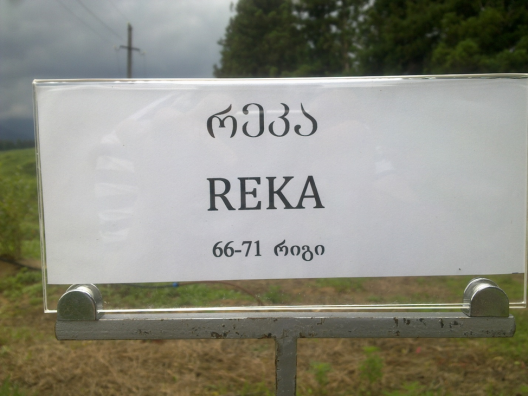 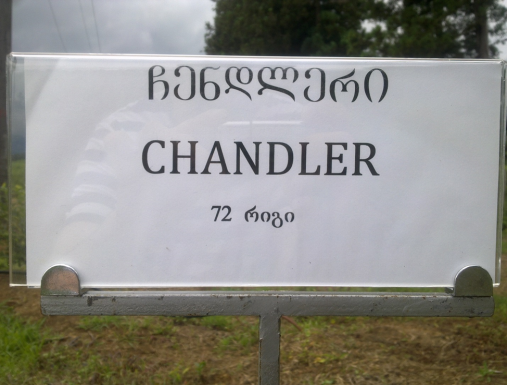 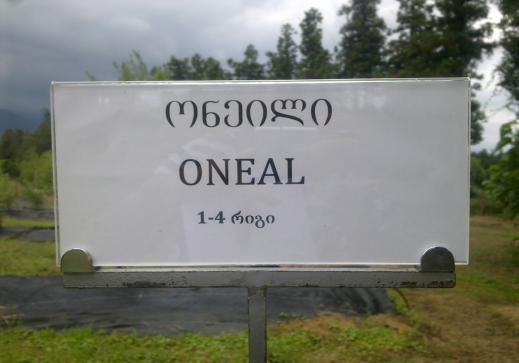 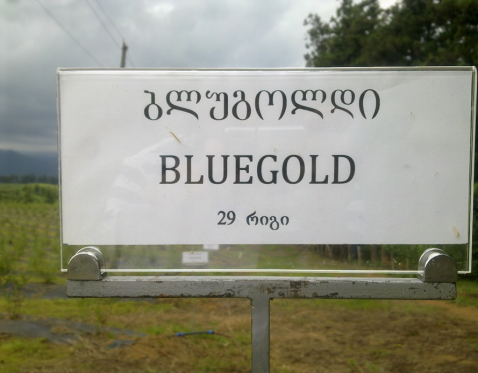 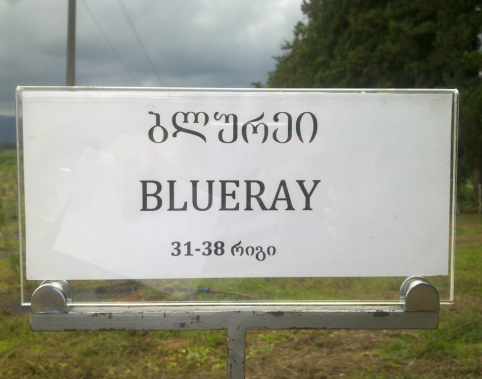 კვლევის ობიექტი
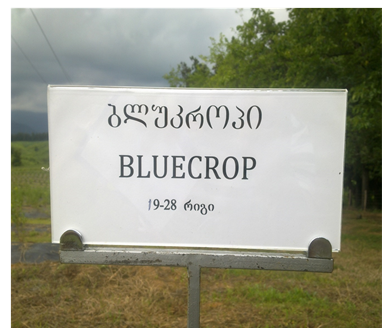 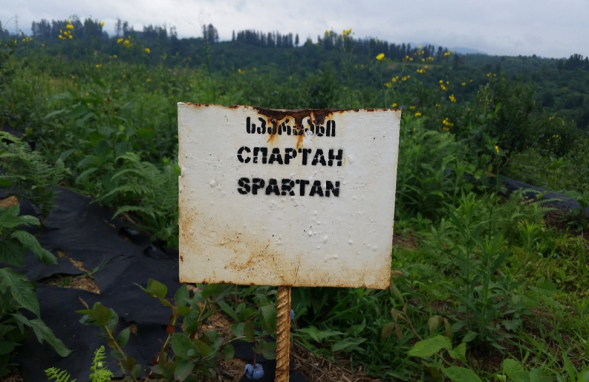 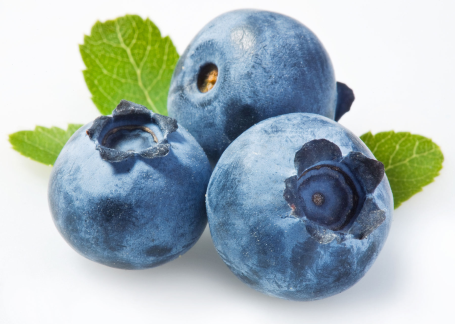 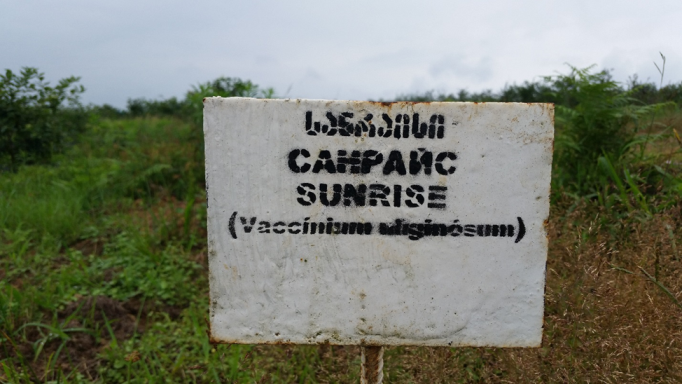 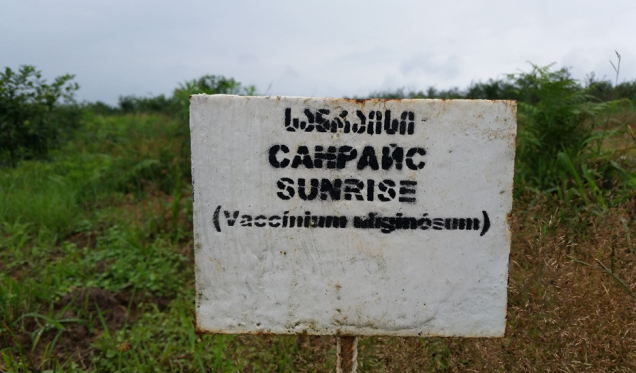 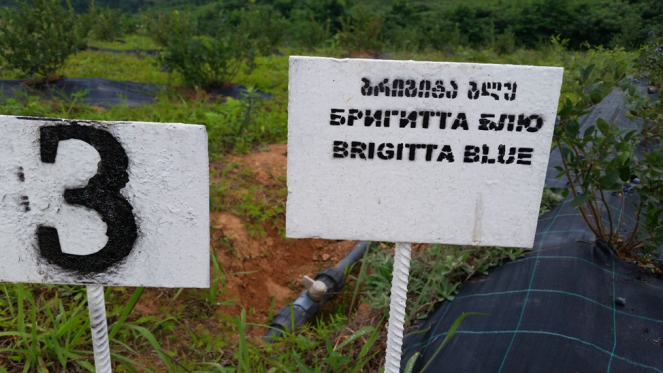 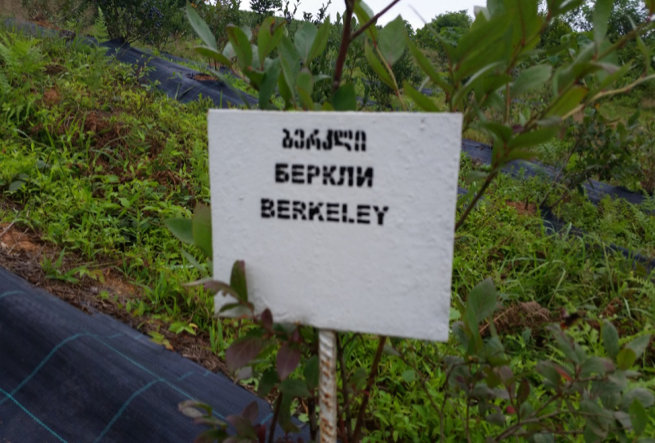 ნიმუში
ექსტრაქცია
ქლოროფორმი
წყალი
70% სპირტი
დიეთილის ეთერი
ცხიმმჟავები
ნახშირწყლები
ორგანული მჟავები
ანტოციანები ფლავონოიდები
ფენოლკარბონმჟავები
სტილბერები
თვისობრივი ,  რაოდენობრივი
საერთო ფენოლები, ფლავონოიდები, ანტოციანები, 
ანტიოქსიდანტური აქტიობა, პექტინი
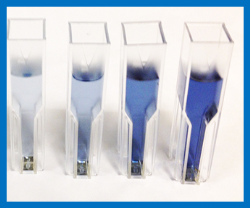 საერთო ფენოლების განსაზღვრის  Folin–Ciocalteu მეთოდი
საერთო ფლავონოიდების განსაზღვრის  ALCL3- ის  მეთოდი
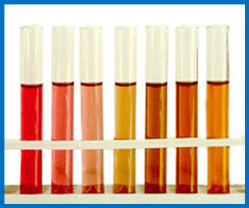 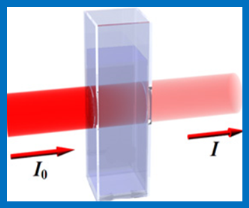 ანტოციანების განსაზღვრის  pH დიფერენცირებული 
მეთოდი
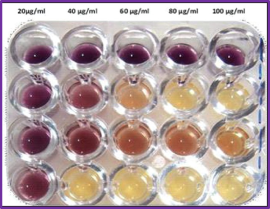 საერთო ანტიოქსიდანტური აქტიობის განსაზღვრის DPPH მეთოდი
ჯამური მონომერული ანტოციანების განსაზღვრის pH დიფერენცირებული მეთოდი
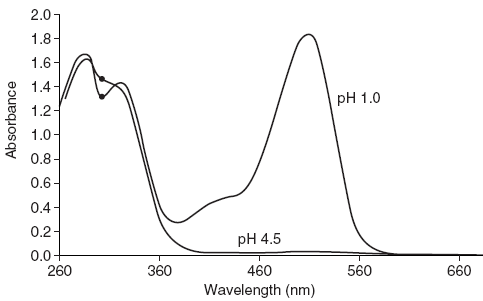 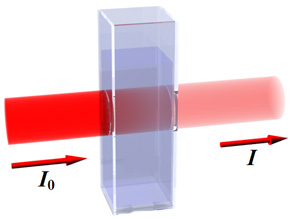 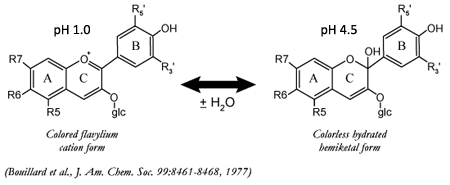 საერთო ფლავონოიდების განსაზღვრის
  ALCL3- ის  მეთოდი
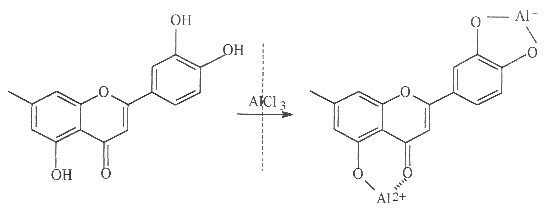 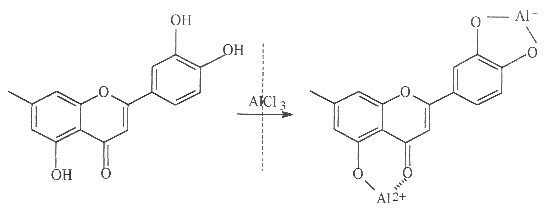 + NaNO2 + ALCL3 + NaOH
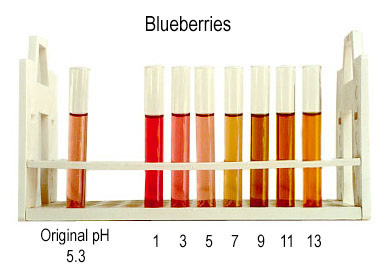 საერთო ფენოლების განსაზღვრის  
Folin–Ciocalteu მეთოდი
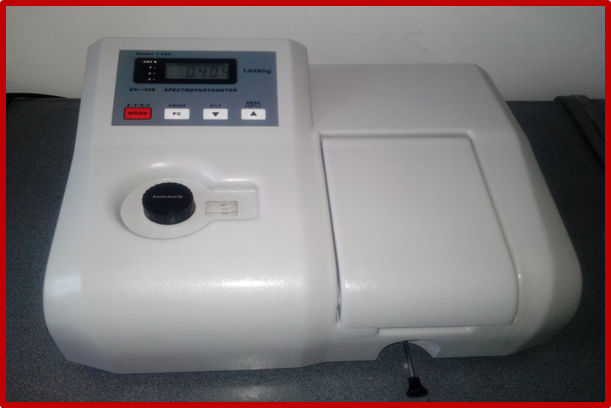 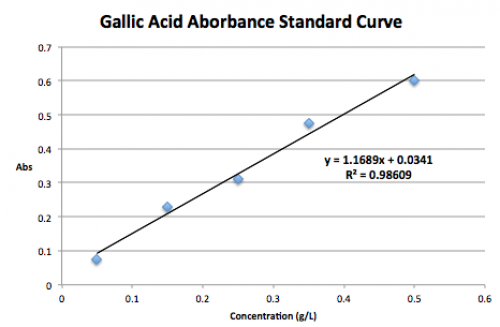 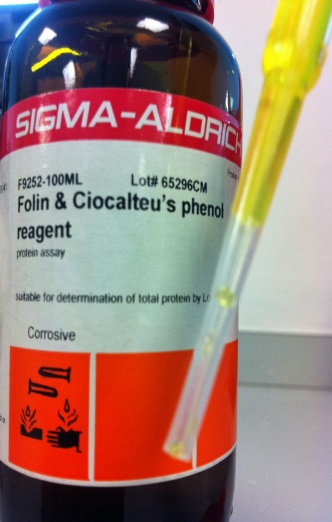 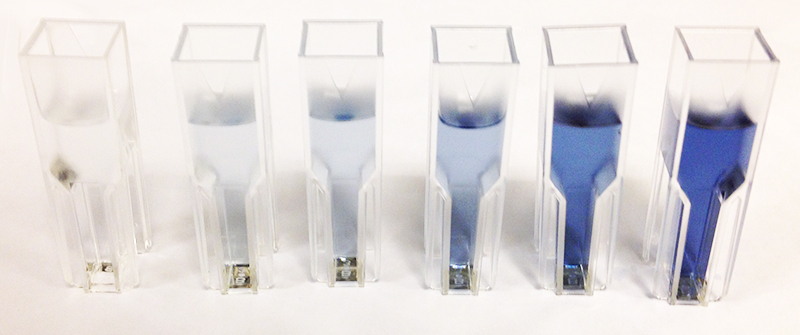 ანტიოქსიდანტური აქტიობის განსაზღვრის  DPPH მეთოდი
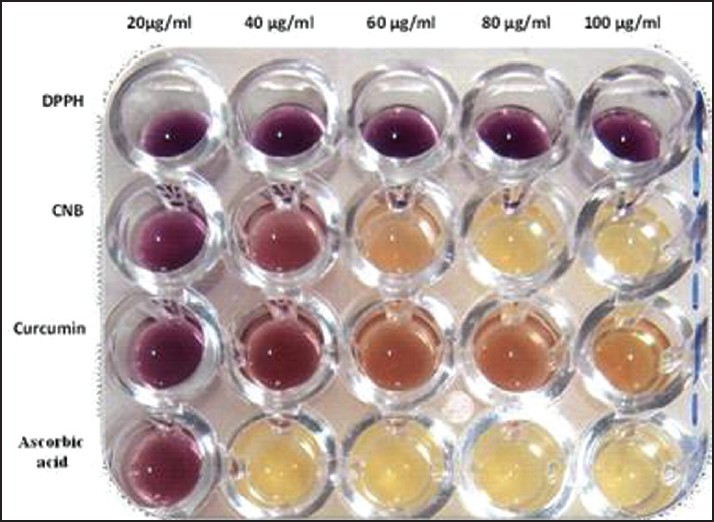 DPPH
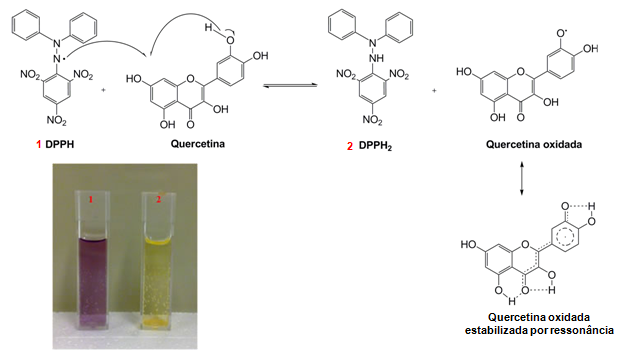 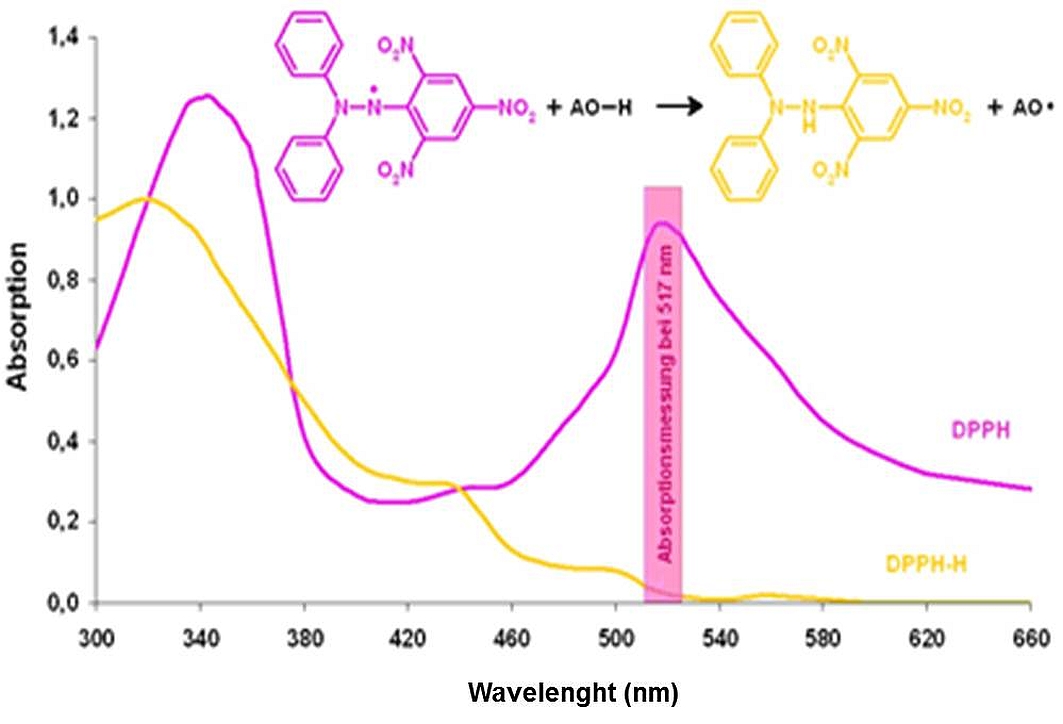 ბიოლოგიურად აქტიური ნაერთების დაგროვება დინამიკაში
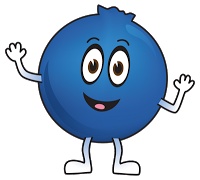 ანტოციანების ჯამური შემცველობის ცვალებადობა ნაყოფის შენახვის დროს
ფენოლური ნაერთების ჯამური შემცველობის ცვალებადობა ნაყოფის შენახვის დროს
ანტიოქსიდანტური აქტიობის ცვალებადობა ლურჯი მოცვის ნაყოფის  შენახვის დროს
მაყვალის ნაყოფის ფენოლური ნაერთებისა და ანტიოქსიდანტური აქტიობის ცვალებადობა შენახვის პირობებში
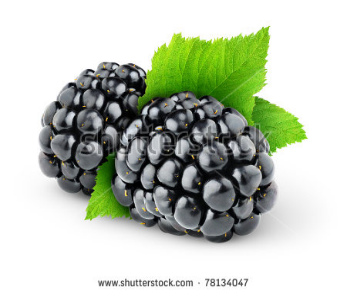 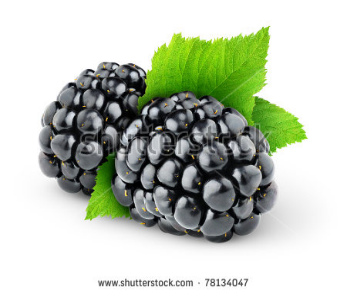 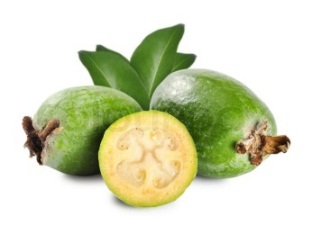 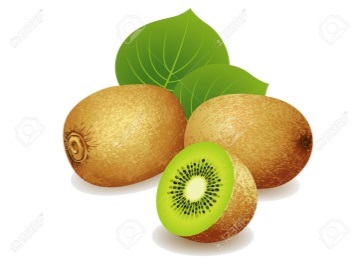 დასავლეთ საქართველოში კივის ნაყოფის მოკრეფის, შენახვის და შეფუთვის წესები
შენახვის 
ოპტიმალური პირობები:
ვადა - 4-5 თვე
T = 0 - 5°C
შენახვა მუყაოს ყუთებში
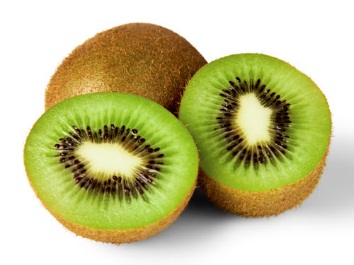 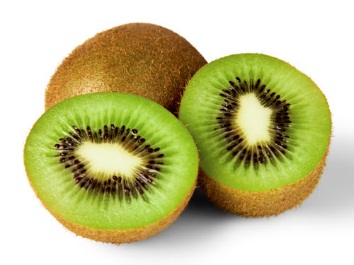 დასავლეთ საქართველოში ფეიხოას ნაყოფის შენახვისა და შეფუთვის წესები
ტემპერატურა და კონტროლირებადი ატმოსფერო
ოპტიმალური ტემპარატურა
ფარდობითი ტენიანობა
5 ° C ± 1 ° C
90-95%
შენახვის ვადა 4-5 კვირა
შეფუთვა
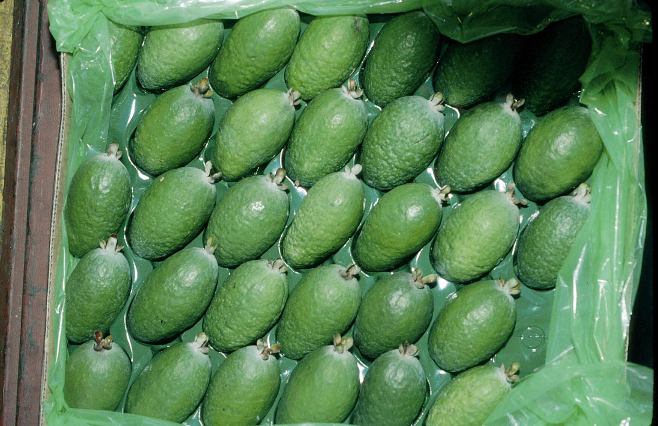 მუყაოს ყუთი
პოლიეთილენის პარკი
დასავლეთ საქართველოში ლურჯი მოცვის შენახვის ოპტიმალური პირობები
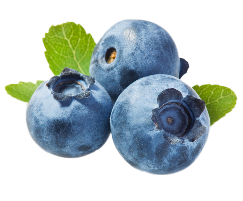 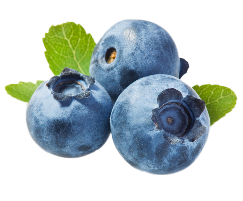 დასავლეთ საქართველოში ჟოლოსა და მაყვალის მოკრეფის, შენახვის და შეფუთვის წესები
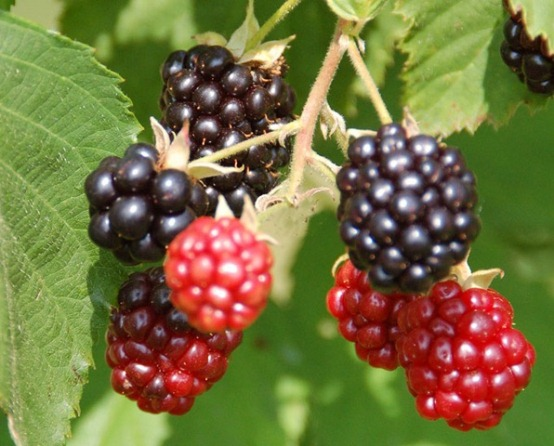 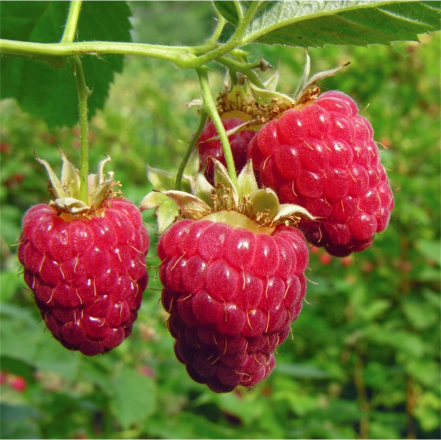 ნაყოფის სიმწიფის ძირითადი მახასიათებელია მისი ფერი
კენკრა უნდა მოიკრიფოს დღის ყველაზე გრილ პერიოდში, დილით. ხილი უნდა გაცივდეს დაკრეფიდან ძალიან მალე, რაც ითვალისწინებს რბილობის ტემპერატურის დაყვანას 0-1°C-მდე. ნედლად შენახვის ვადა  4 -5 დღე.
შენახვის 
ოპტიმალური პირობები:
შოკური გაყინვა
შენახვის ვადა - 12 თვე
რეკომენდაციები:
T=0-5C; RH=90-95%; შენახვა - 4-5 თვე;
მადლობთ ყურადრებისათვის